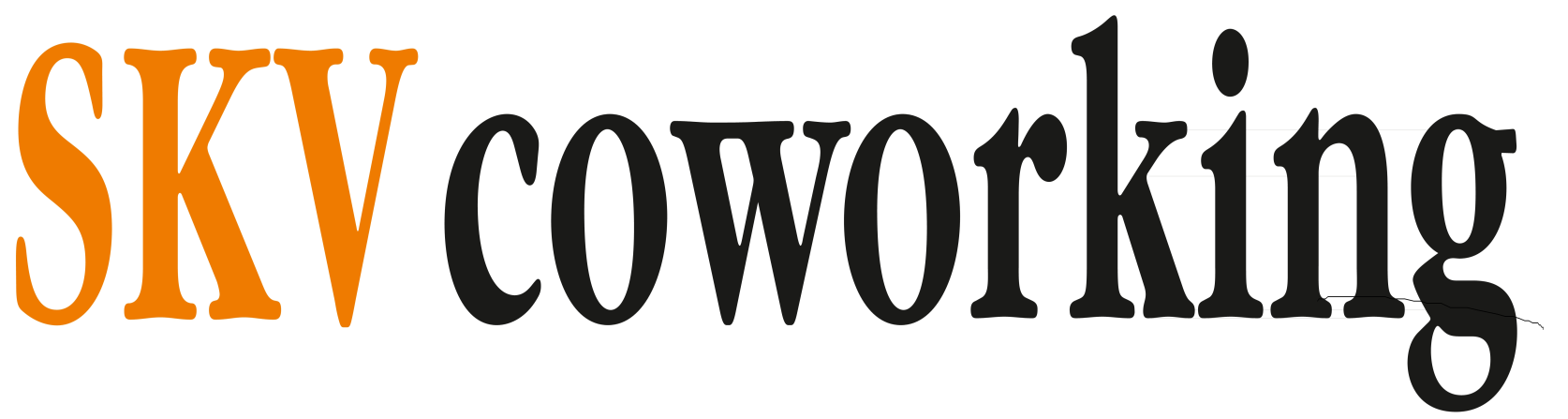 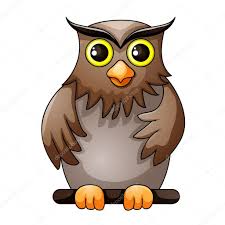 Приглашает к себе в гости!!!
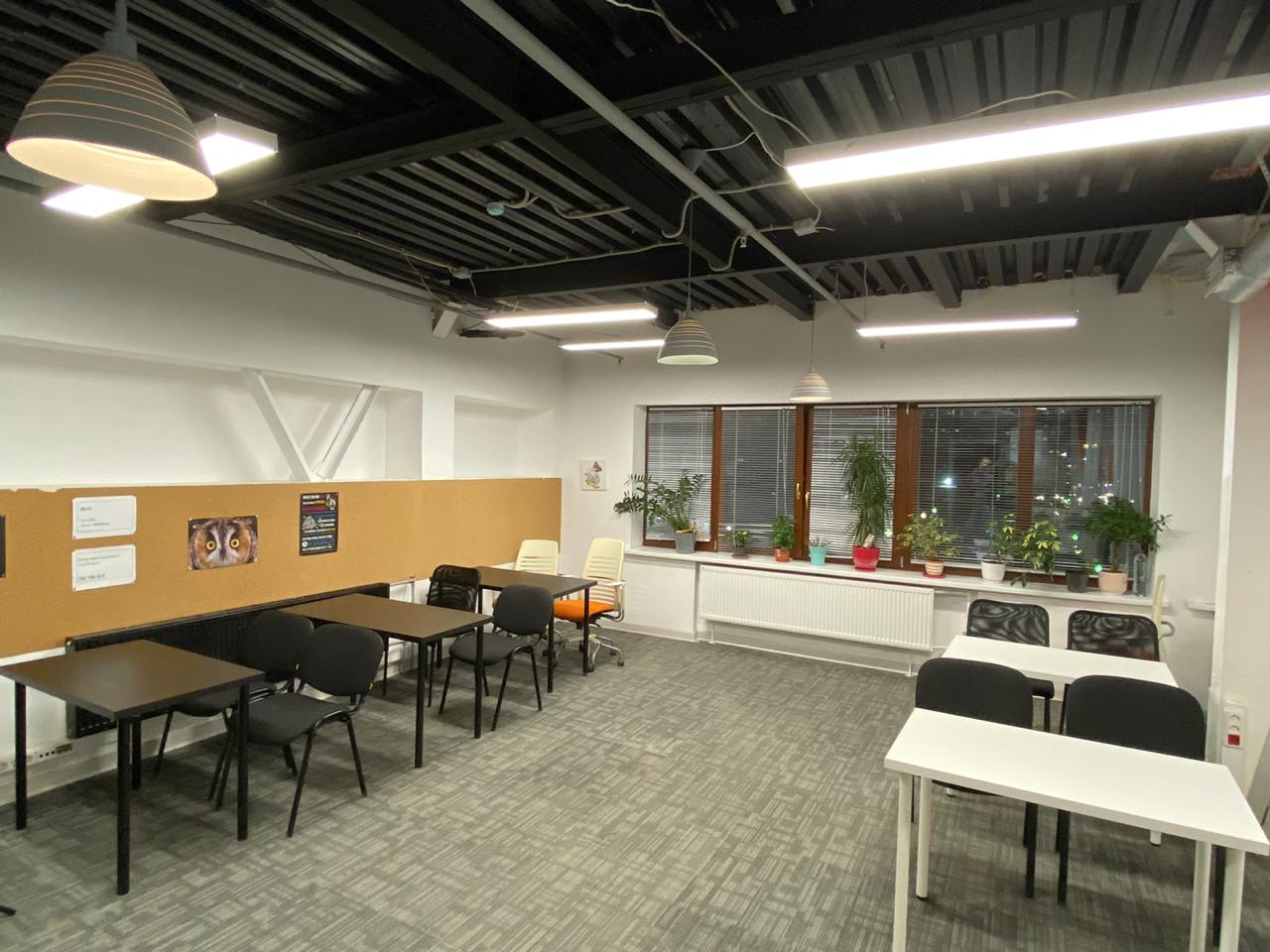 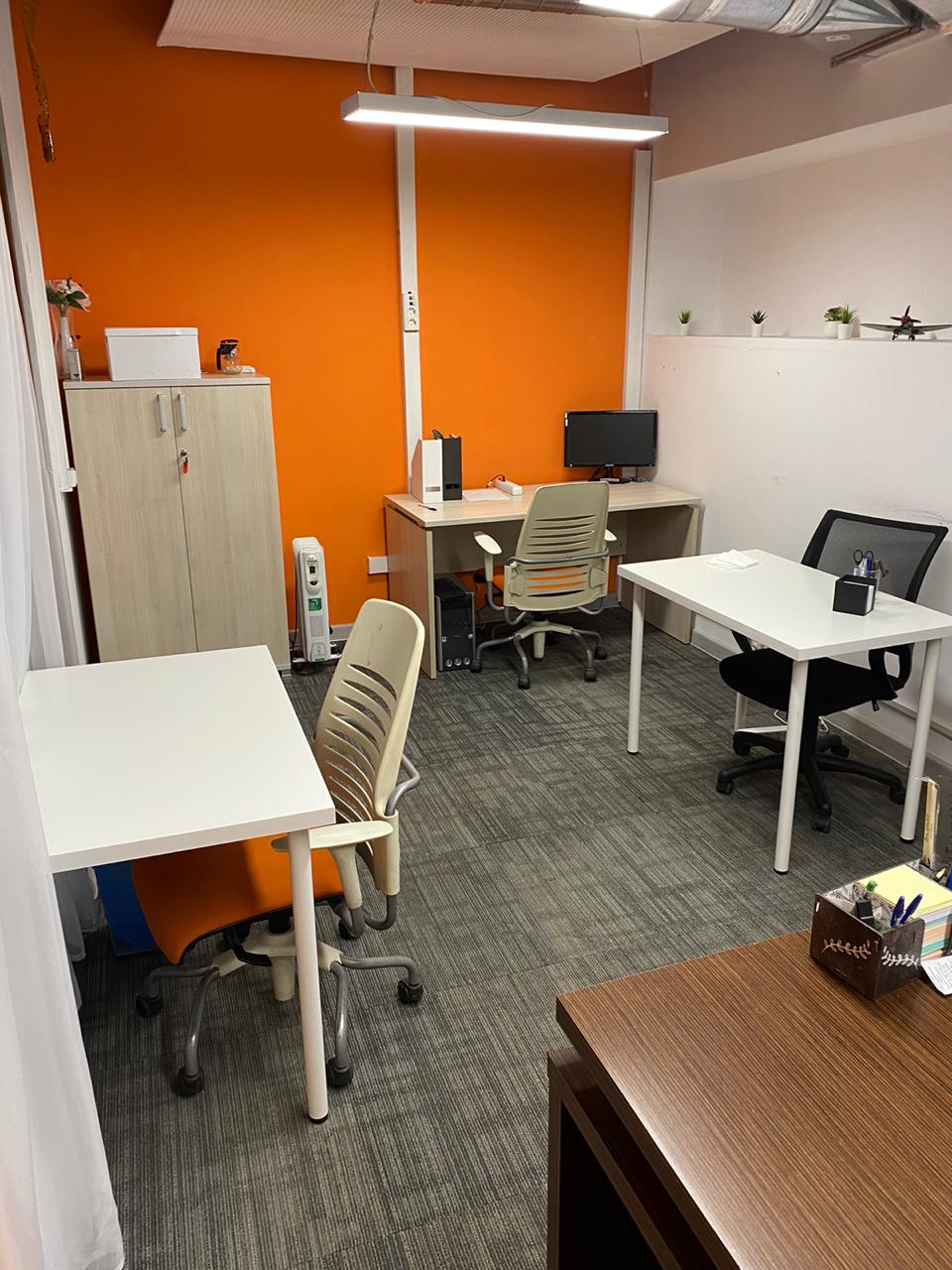 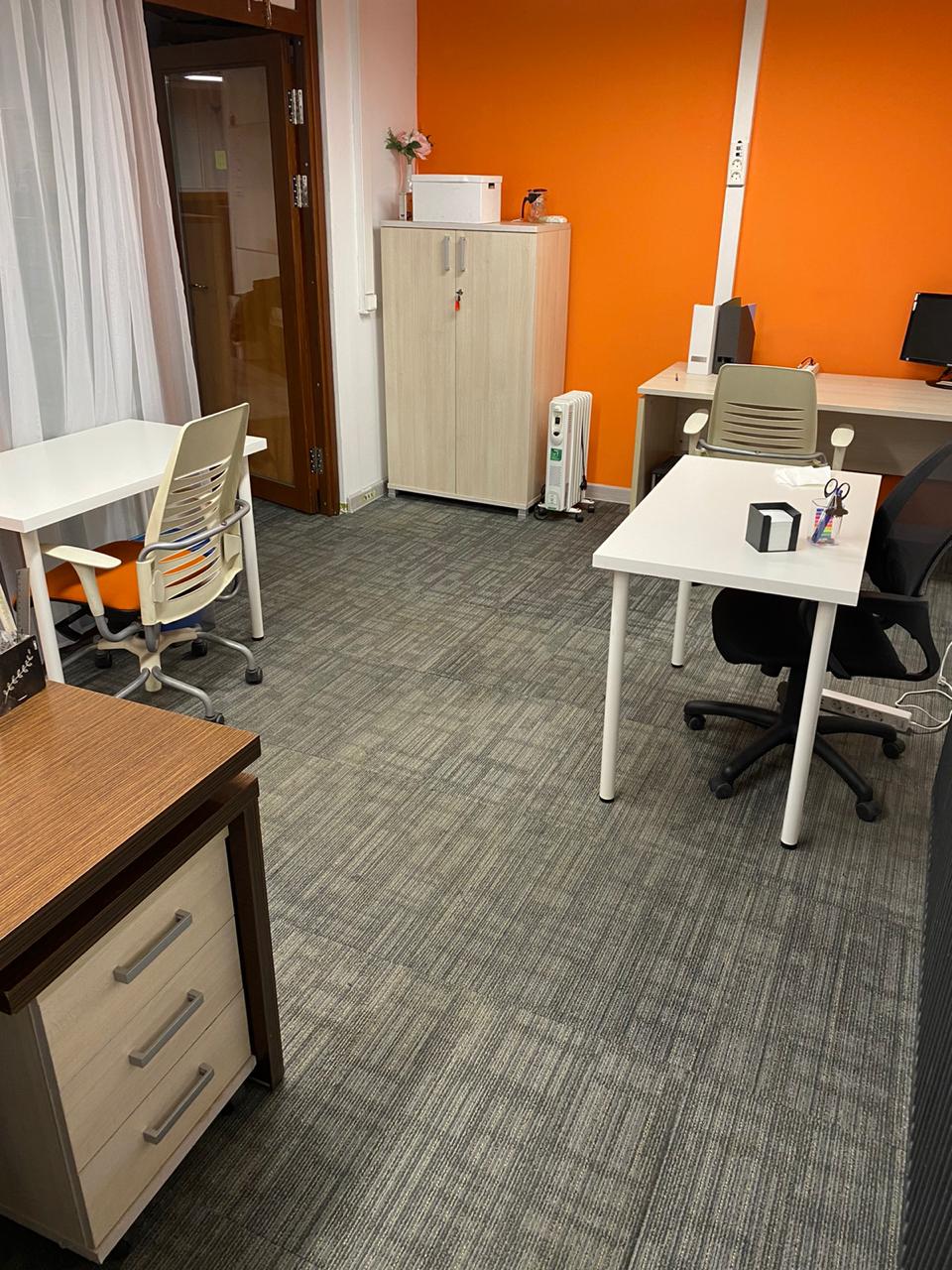 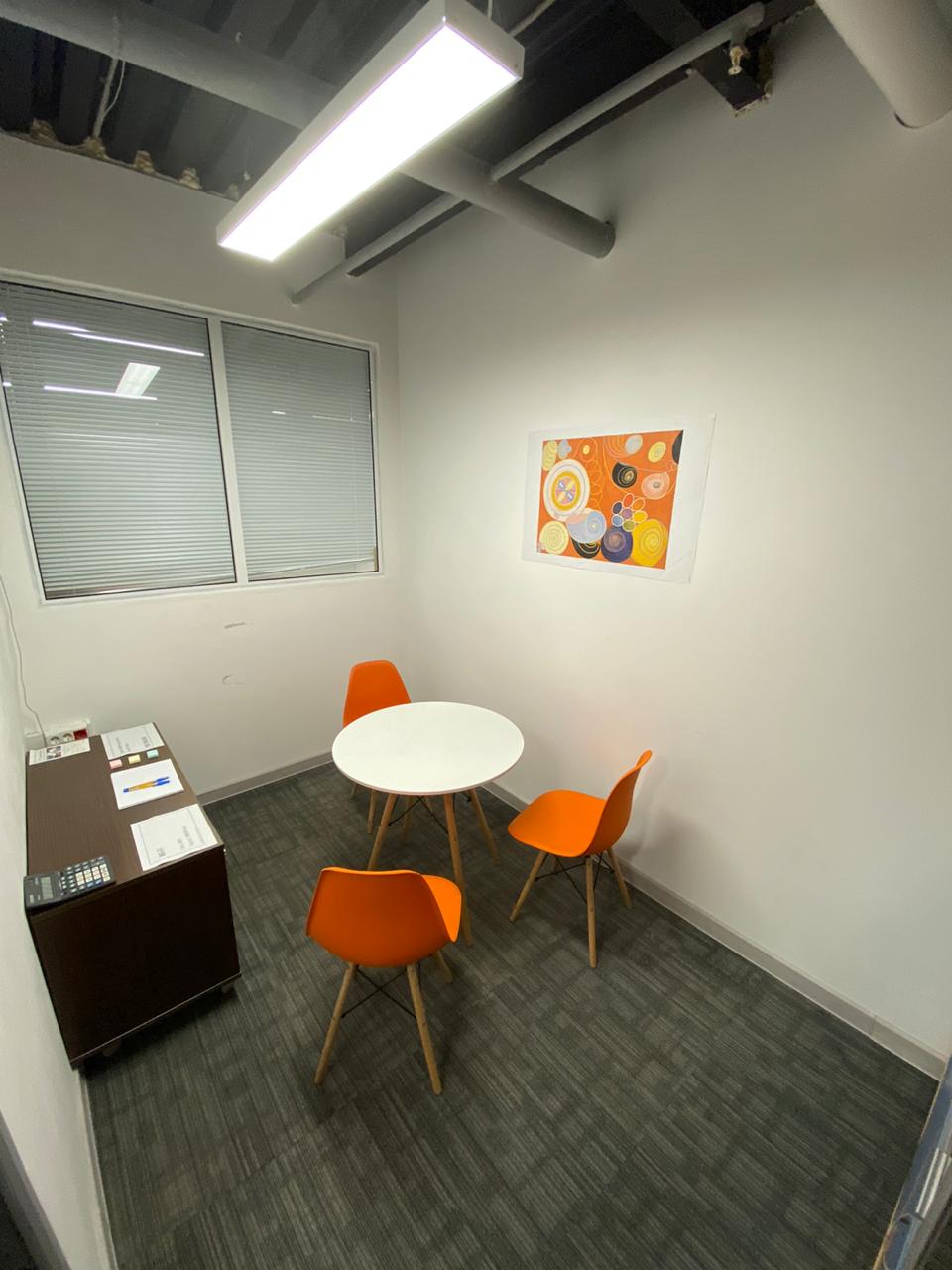 Маленькие переговорные                почасовая оплата
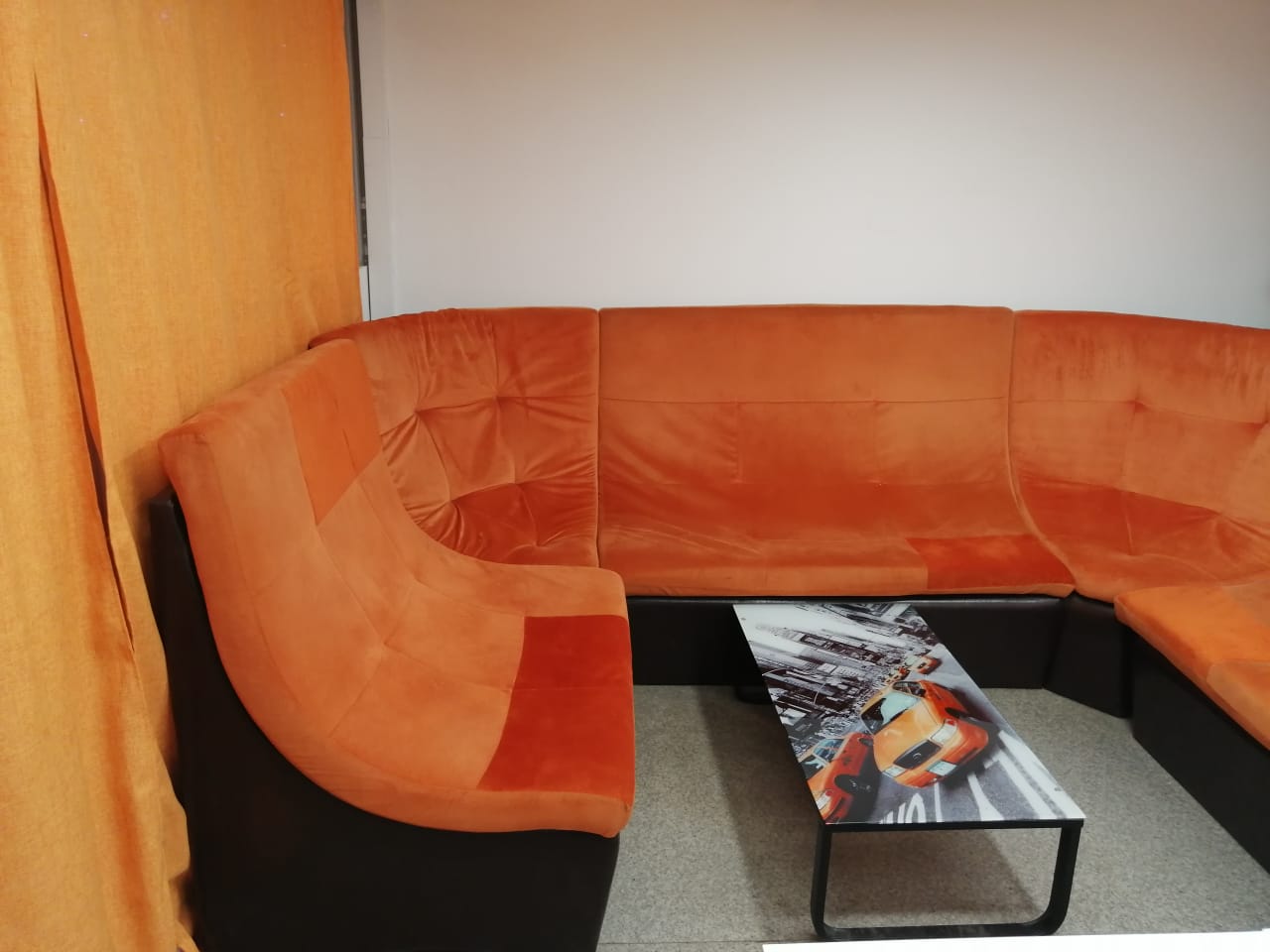 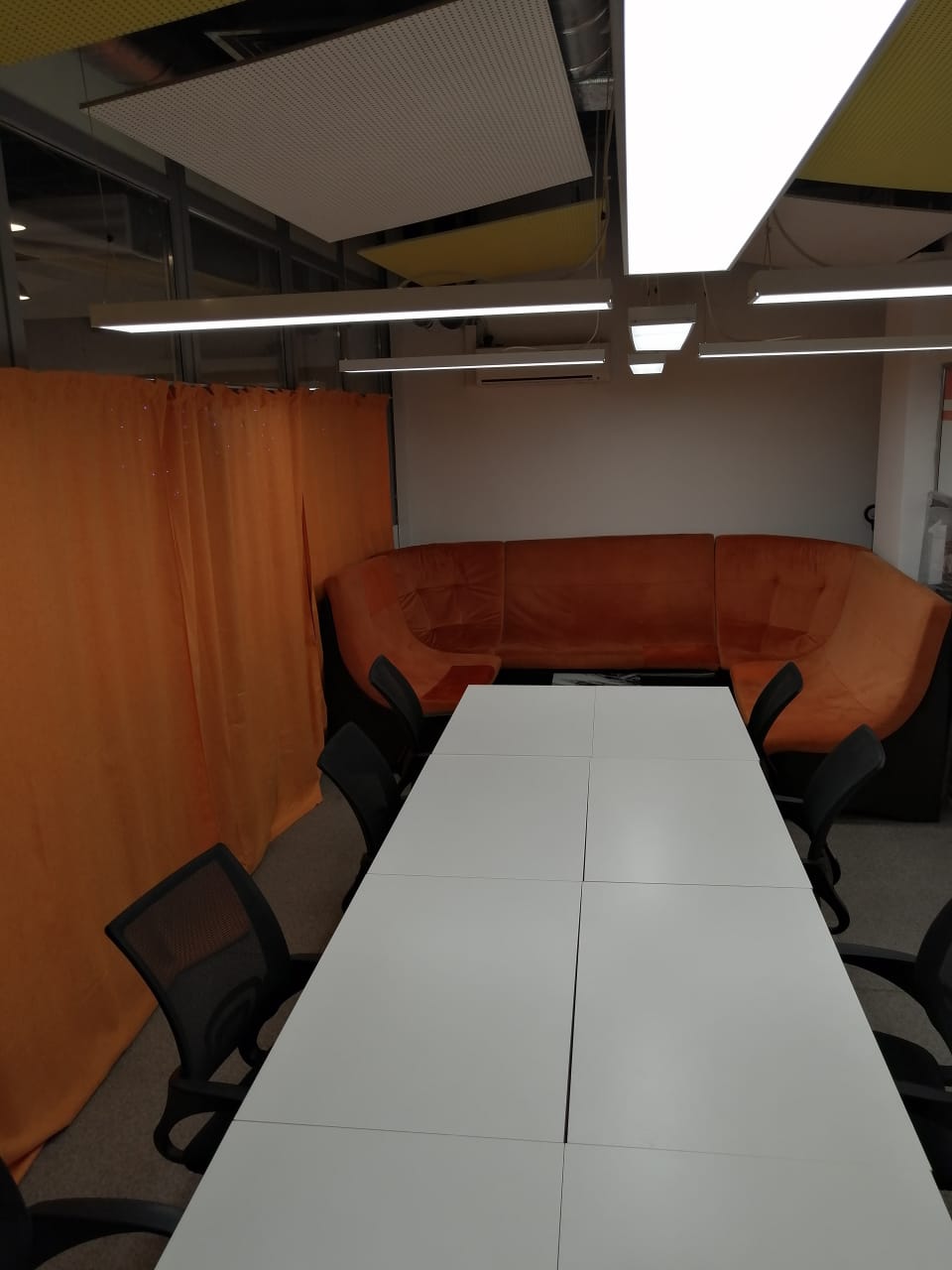